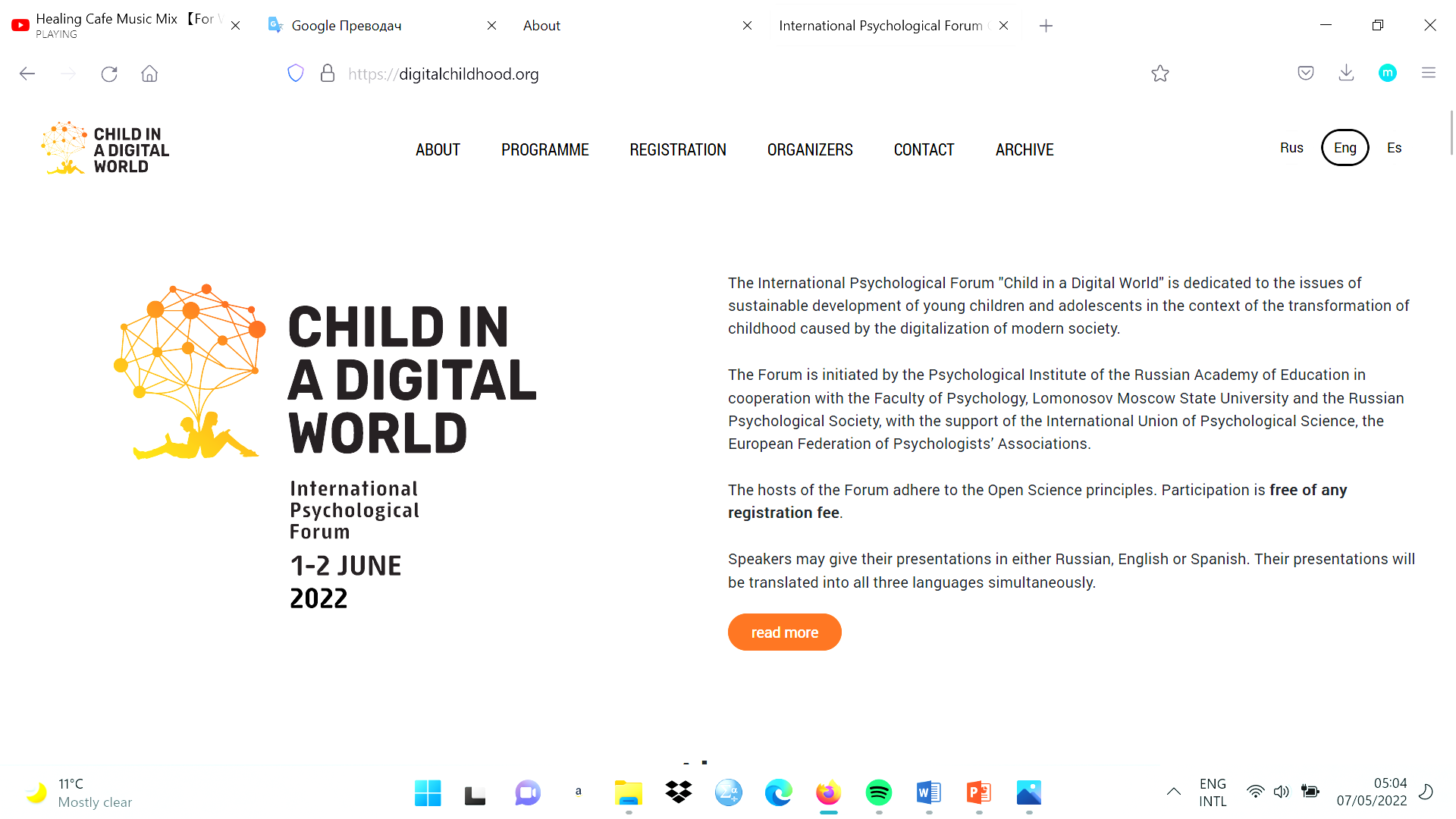 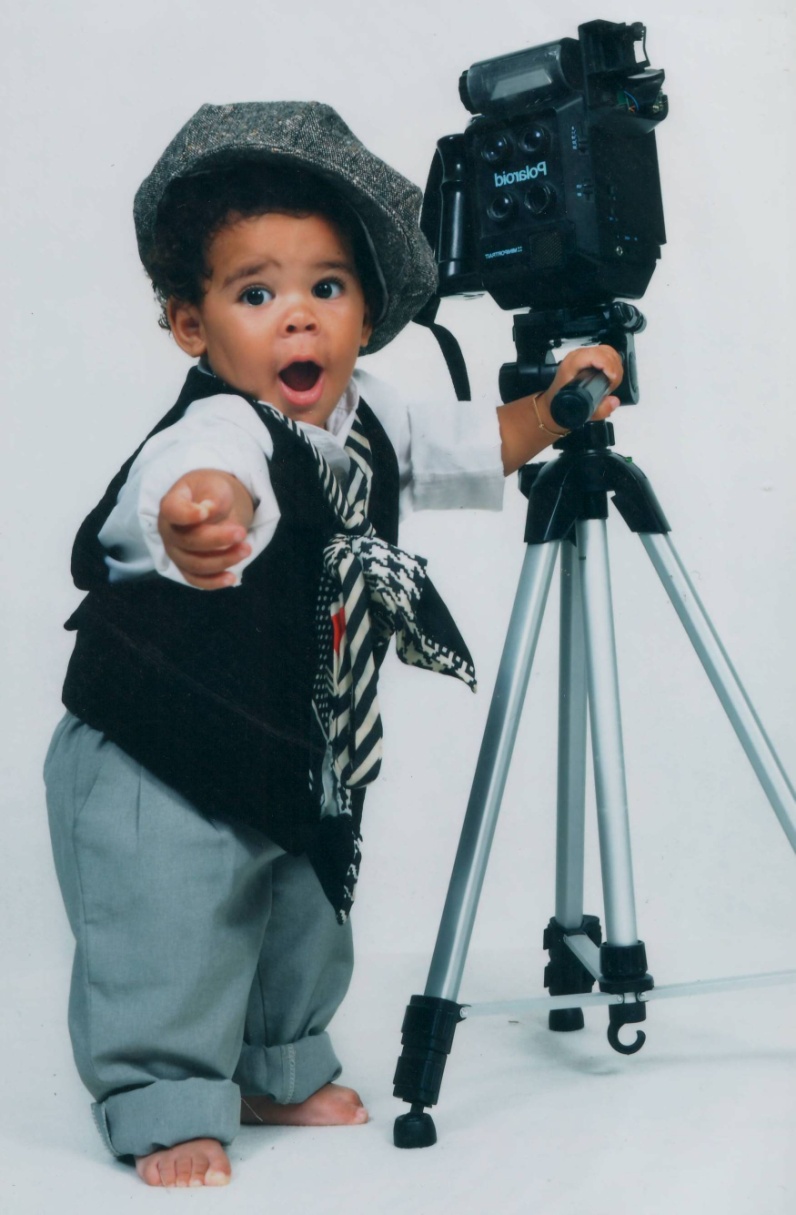 Audiovisual consumption for early childhood development. Potential of a catalog and virtual repository.
DrC. Isabel H. Rios Leonard
Central Institute of Pedagogical Sciences. Cuba
isa5celep@gmail.com  isa@iccp.rimed.cu 
DrC. Annia Cano Pérez
anniacanoperez81@gmail.com 
MSc. Uri Ponce Legra
uriponcelegra@gmail.com
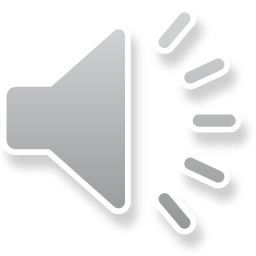 Moscow, 2023
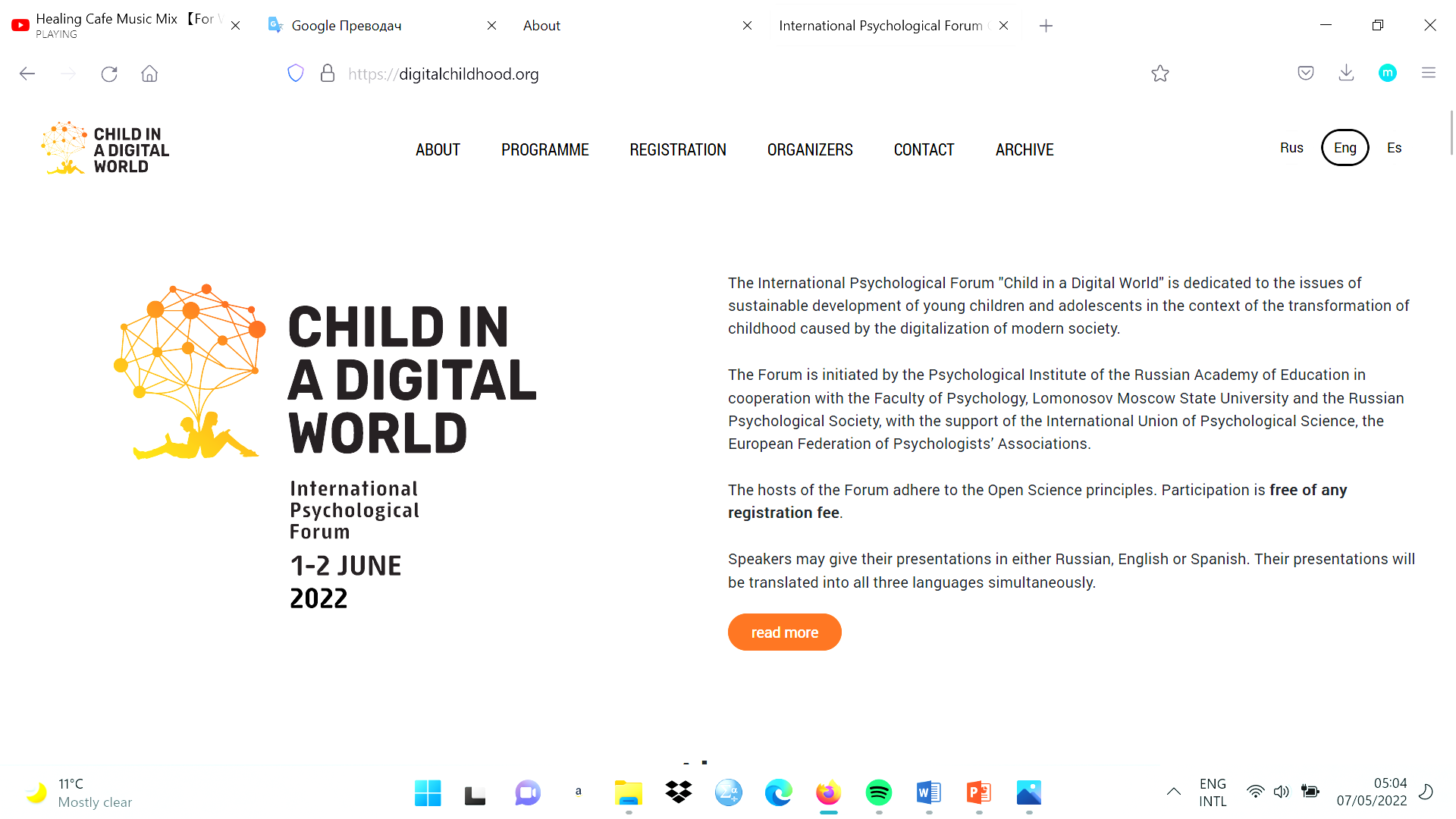 Aim & Objectives
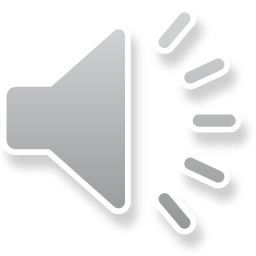 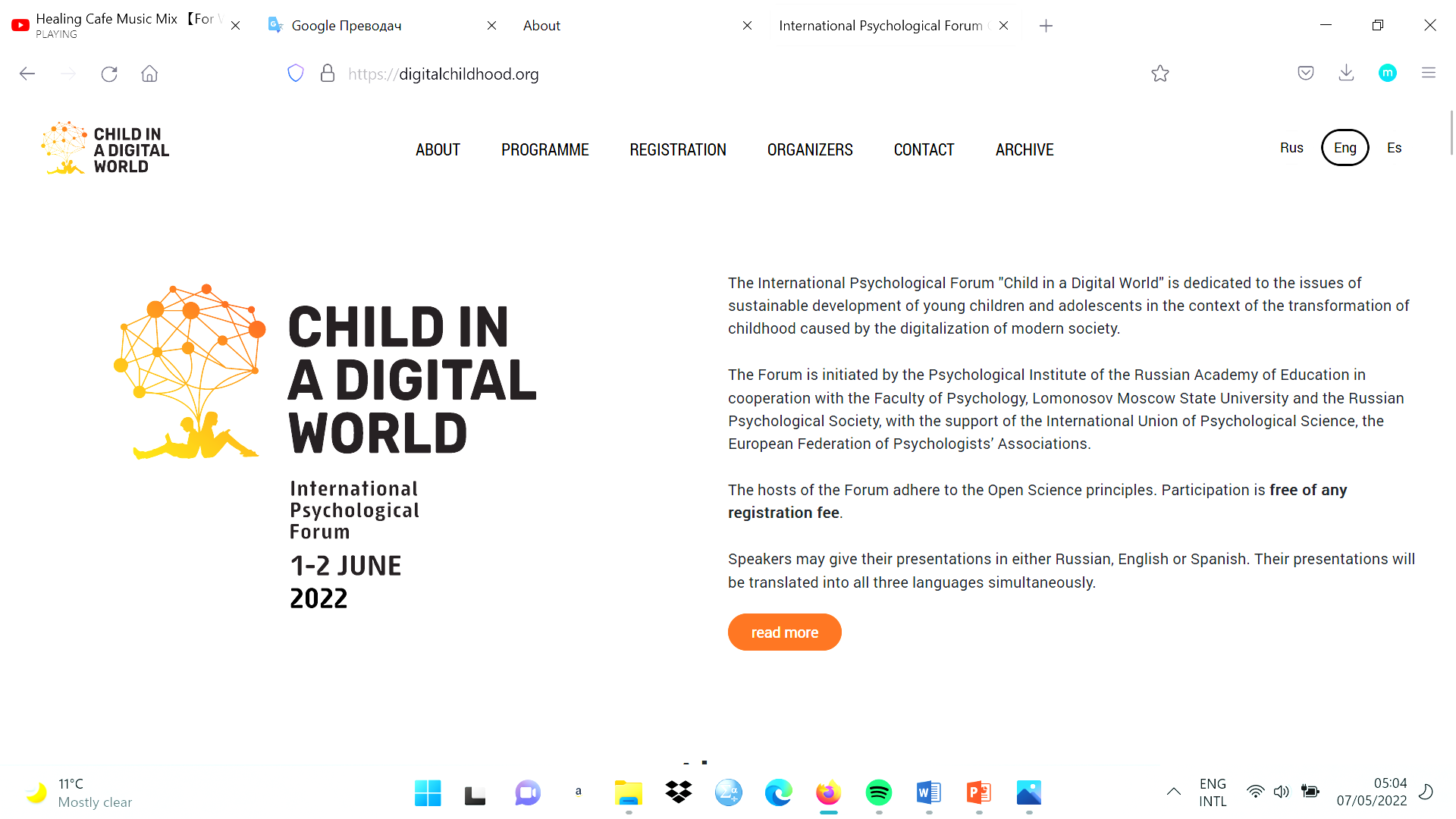 GENERAL METHODOLOGY
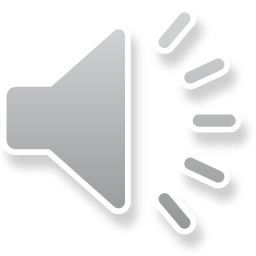 Observation Guide
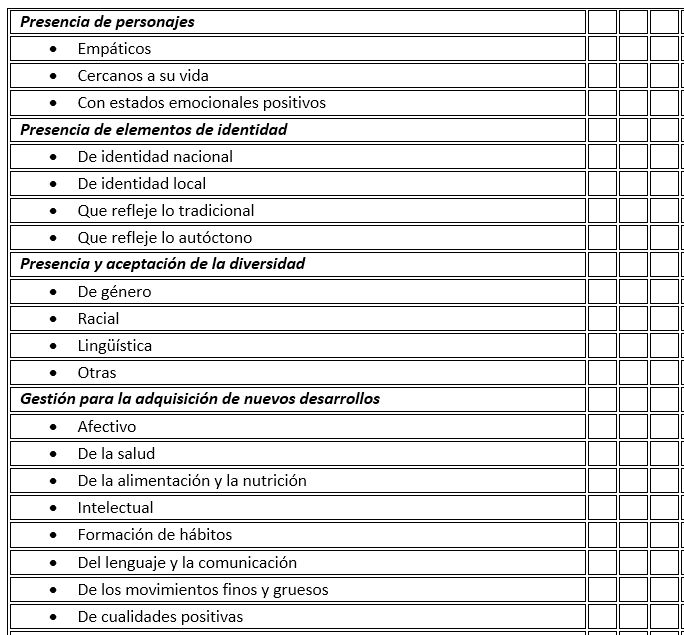 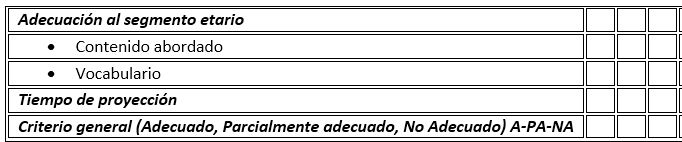 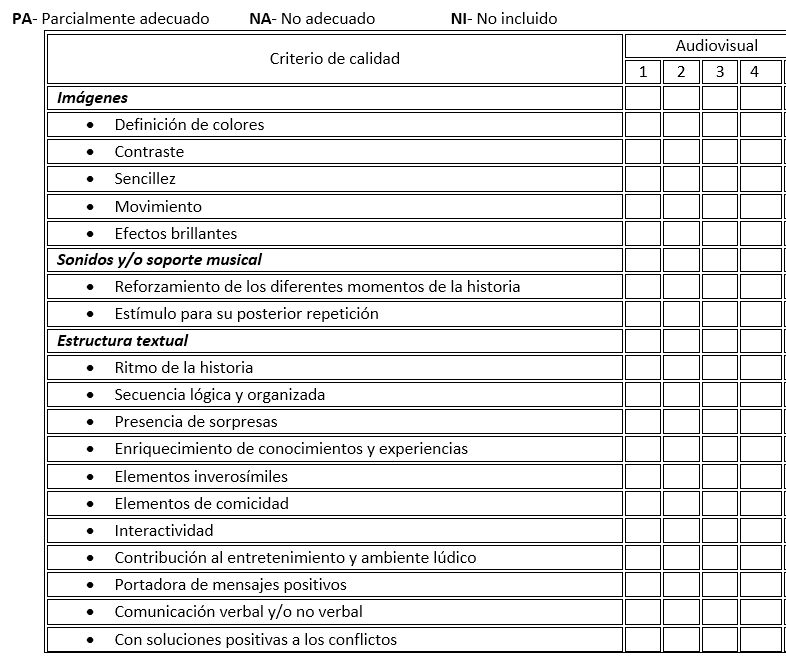 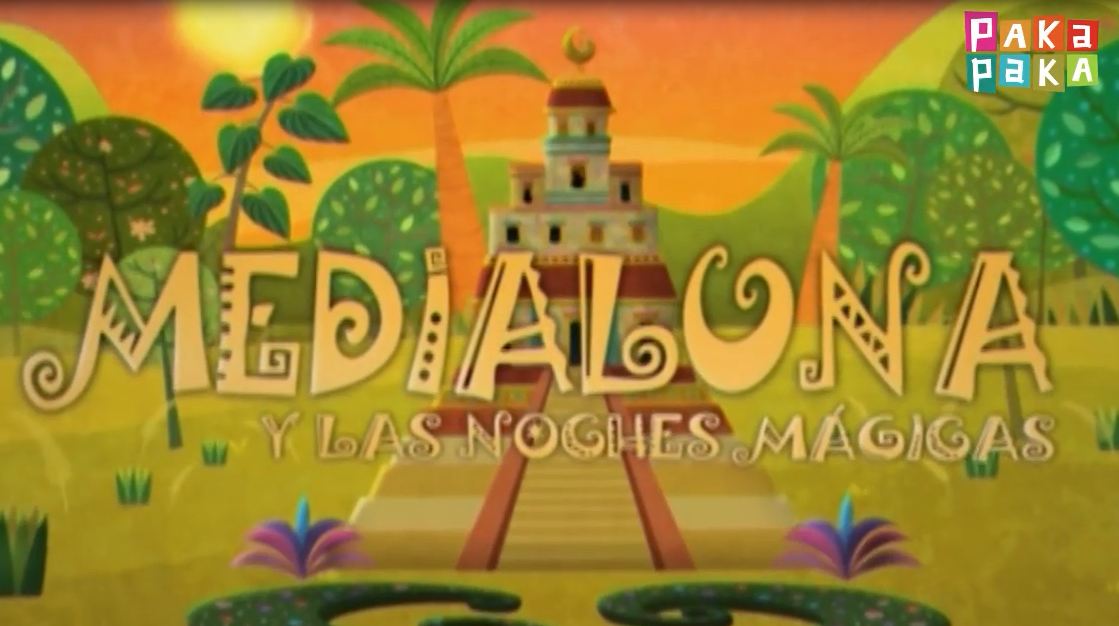 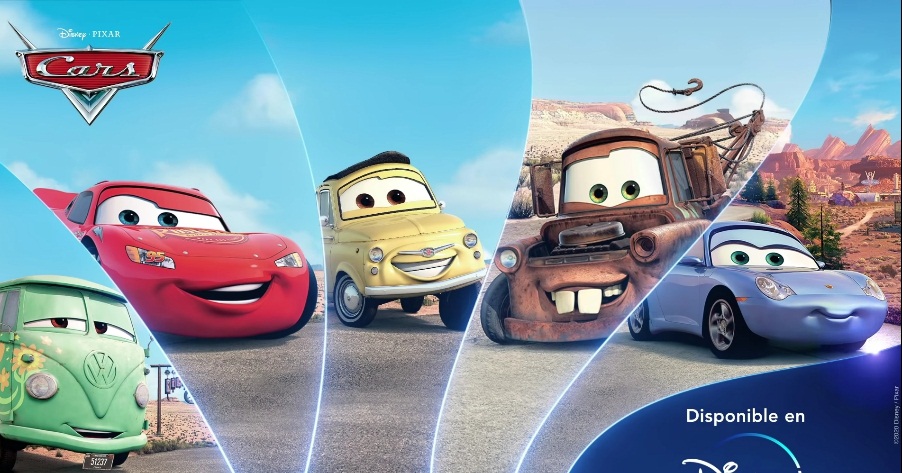 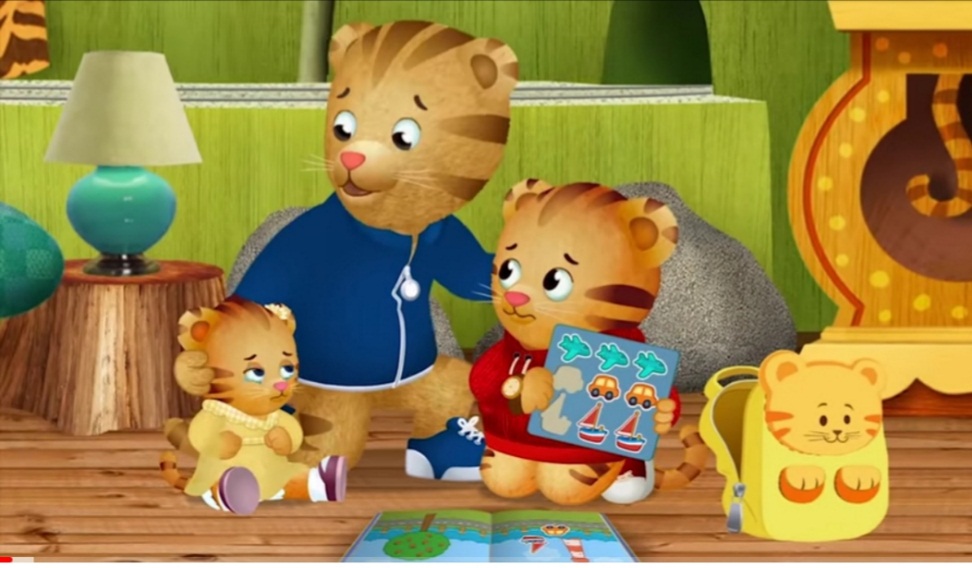 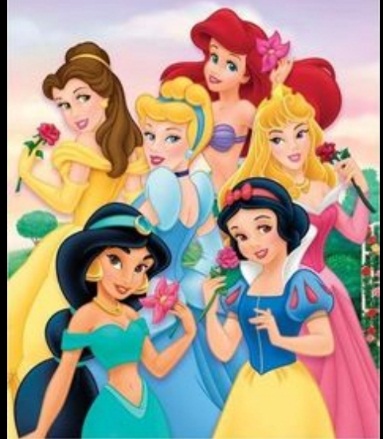 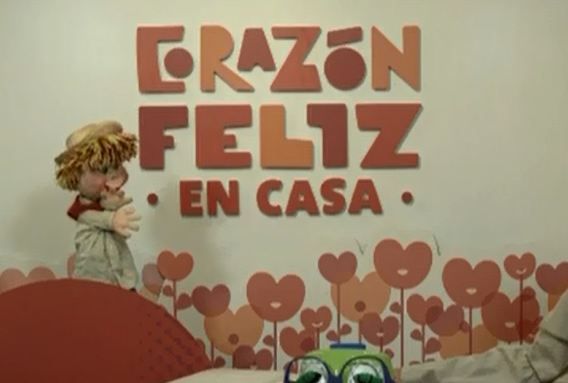 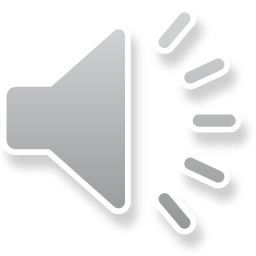 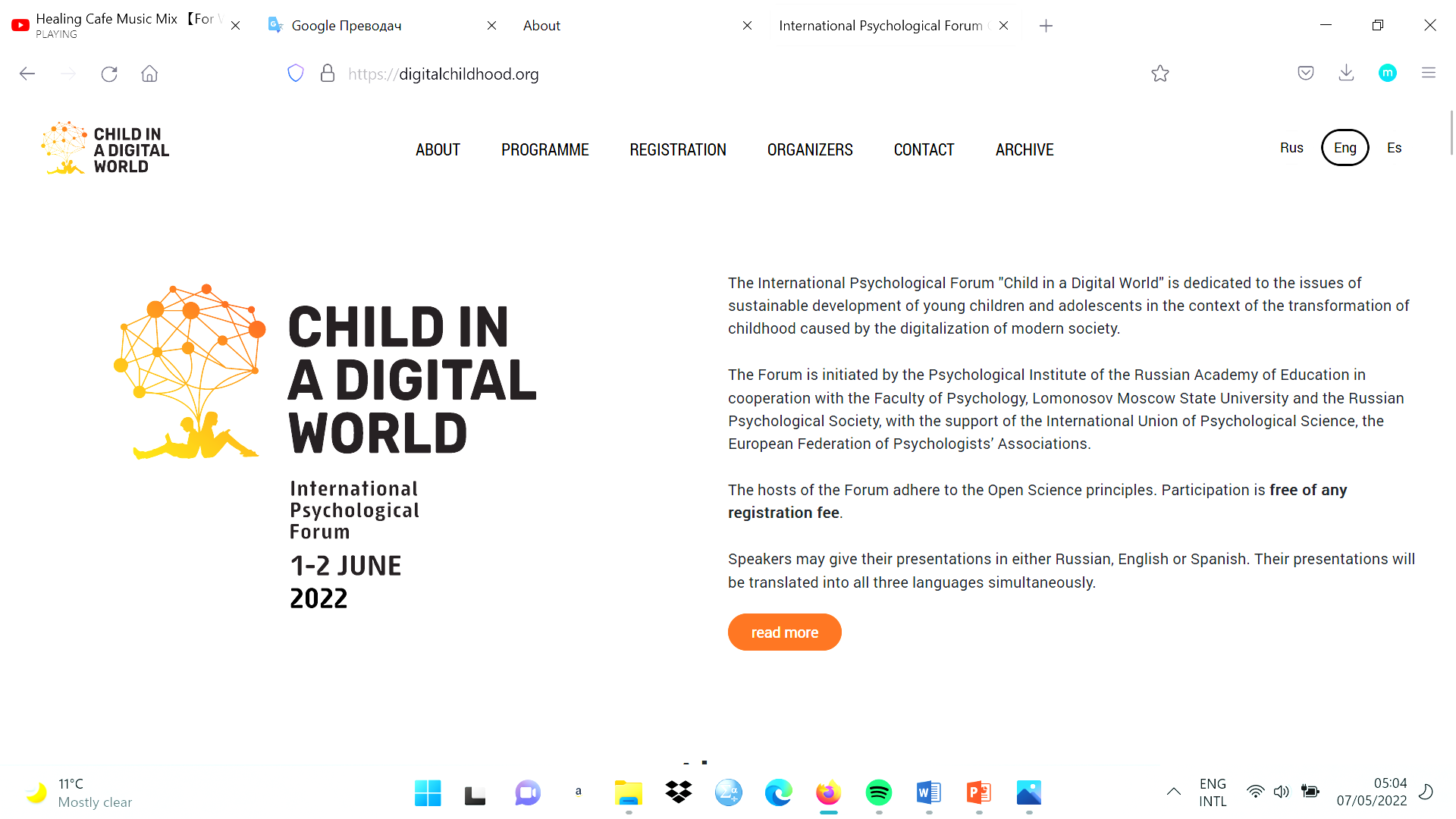 REFERENCE MODELS
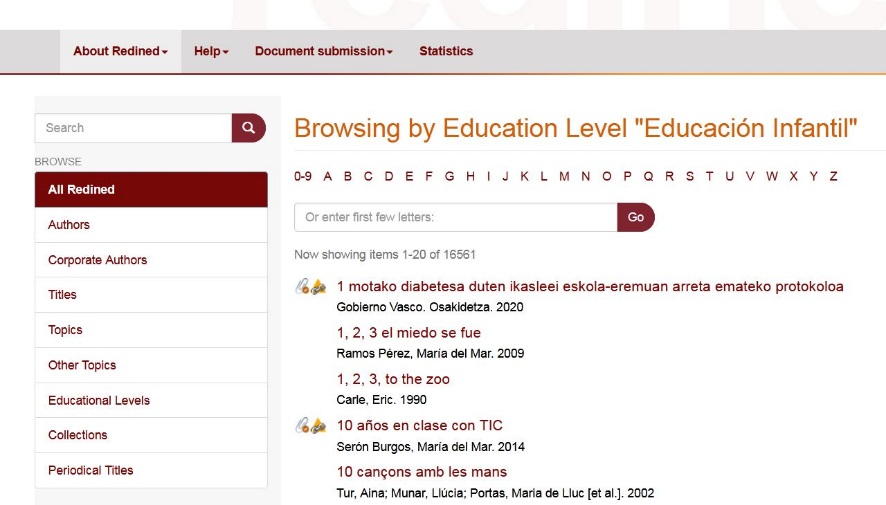 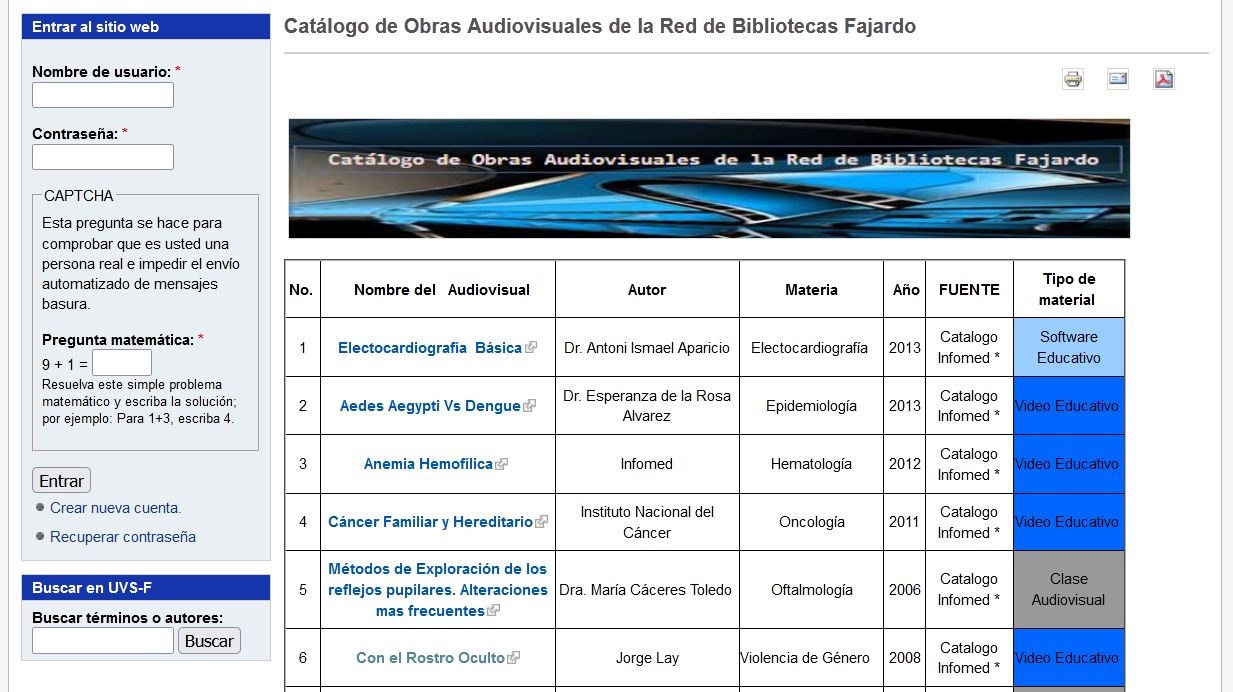 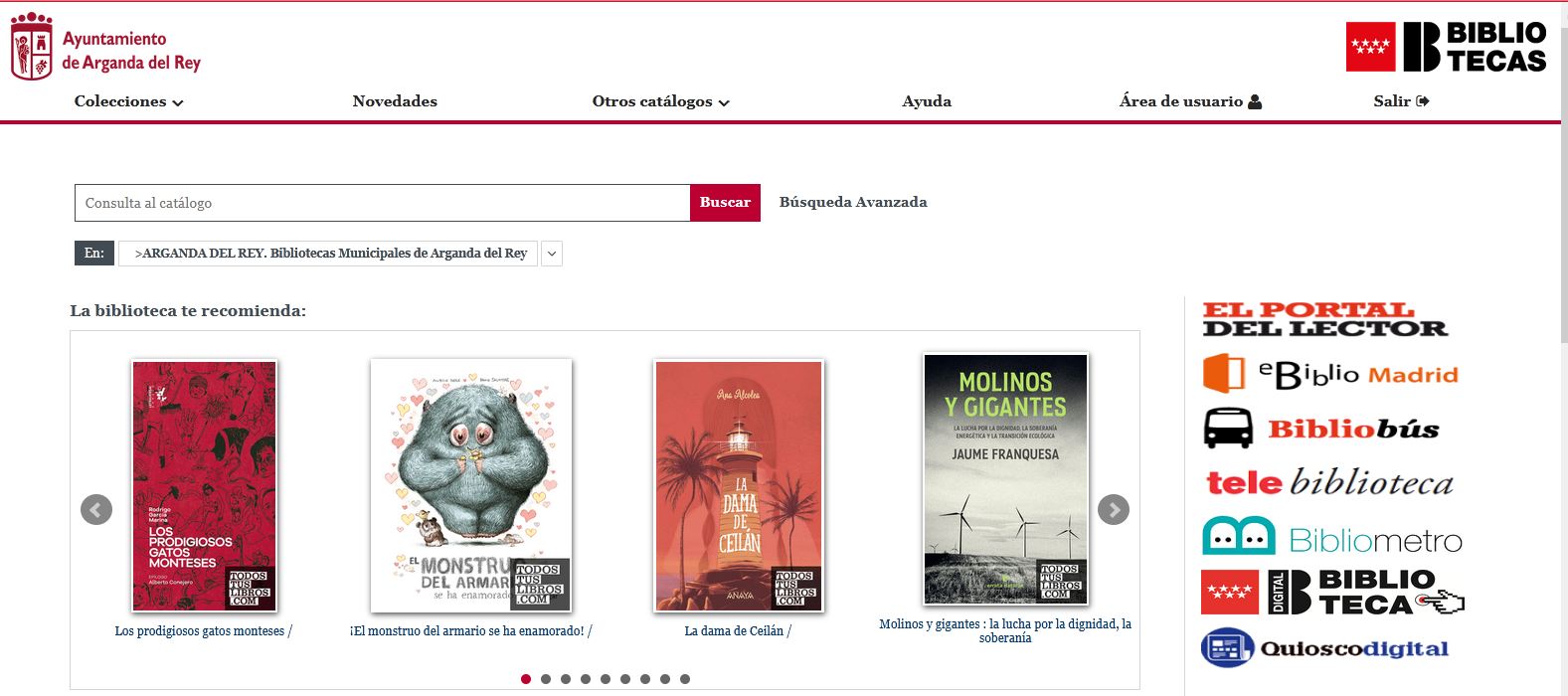 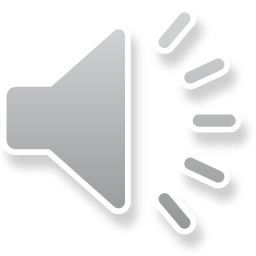 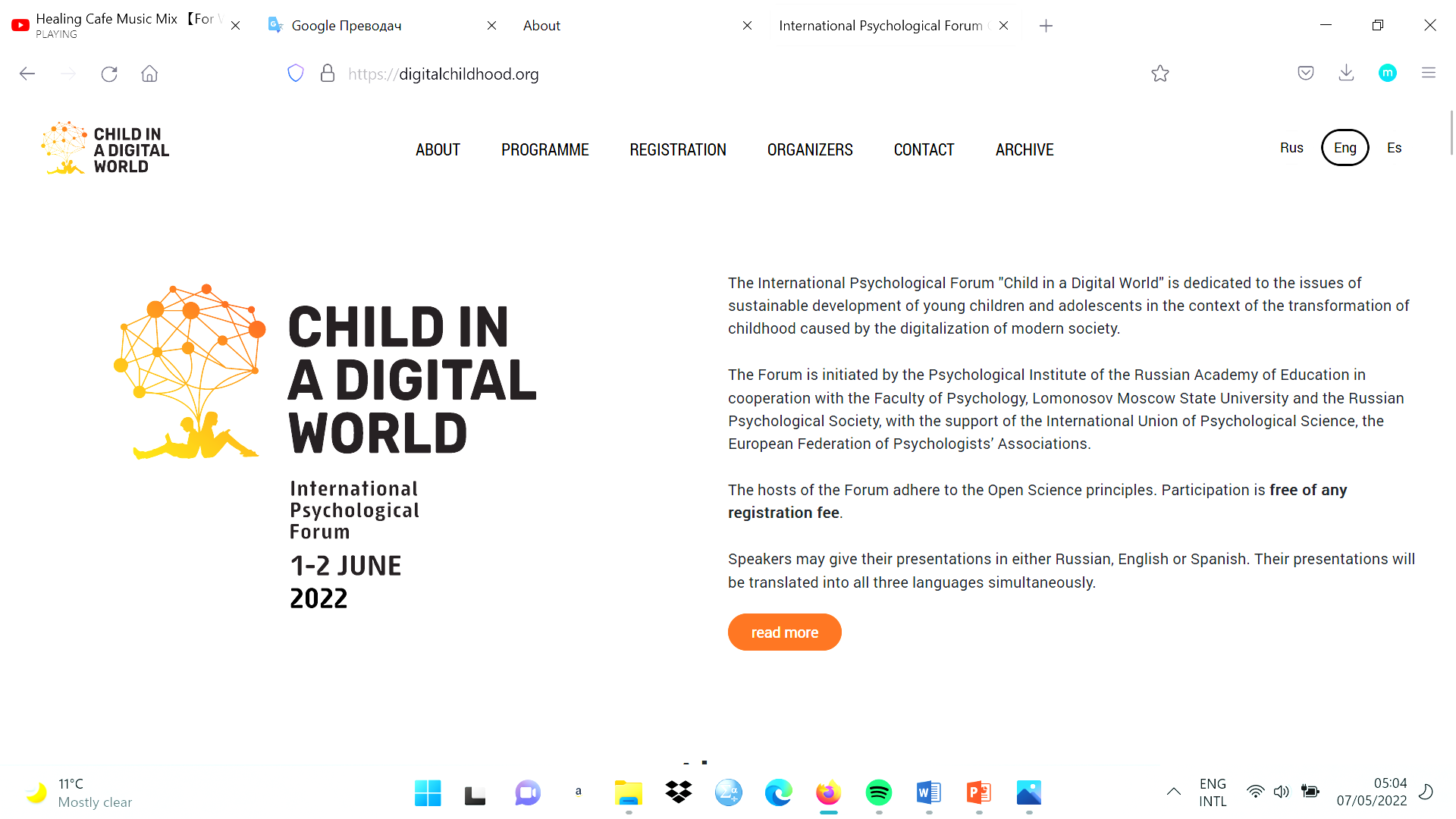 Theoretical starting positions
The historical-cultural approach, the psychological foundation of the research, has shown that the active involvement of children with the different contents is not generated spontaneously, that this requires suitable help, so that the opportunities to call for action, stimulate curiosity and activity around visualization, as well as the transformation of the reality that surrounds them, is wasted if mediations are not present.


The groups of families that are interested from their mediating function, to make this consumption profitable, on many occasions do it from purely intuitive positions, without correct selection criteria, because neither at the macro social level, nor in specific educational environments, are they organized help in this direction.
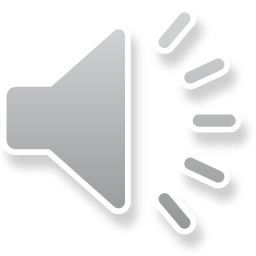 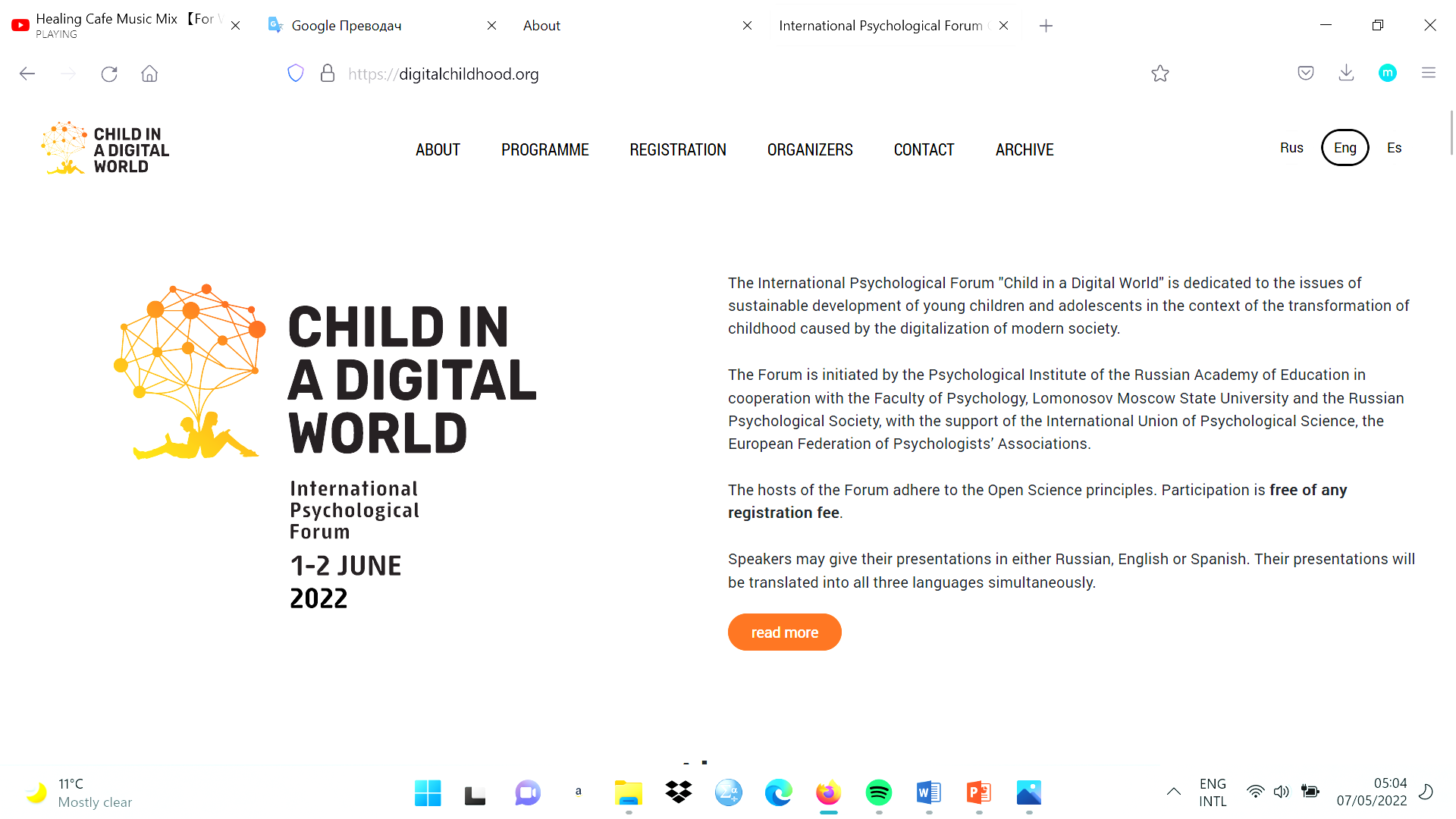 Theoretical starting positions
The beginning of the relation and use of audiovisuals is increasingly earlier, and their presence is also greater, in the general educational and specific school environments. However, national production continues to be low, despite the existence of intentions to reverse this situation, which has been conditioned by unforeseen events such as the appearance of the COVID-19 pandemic and the impact of natural phenomena, which are combined with tightening of the blockade.

As a consequence of the above, there is a marked increase in foreign consumption, from dissimilar sources (many times uncritical), without verification of their suitability and used through a diversification of screens, which incorporates other devices with new and varied functions to which traditional as television and cinema.
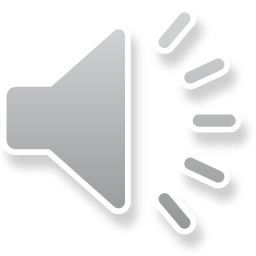 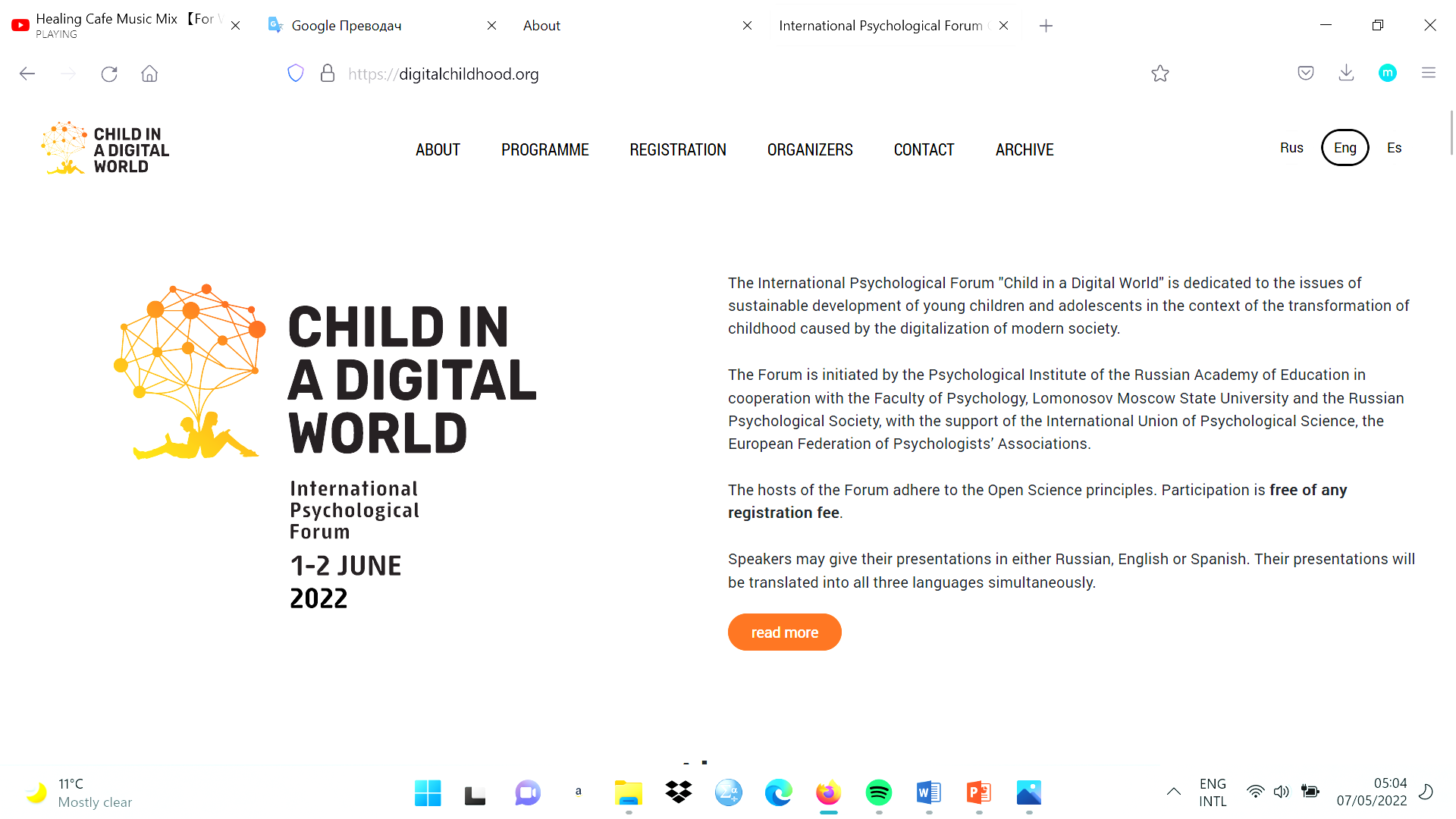 Theoretical starting positions
They do not replace the direct activity and the relationship of these children with the world that surrounds them and in which they live, but complement and recreate that relationship from a look of fun playfulness and laudable fantasy, through which the experiences and forms are enriched. healthy relationships.
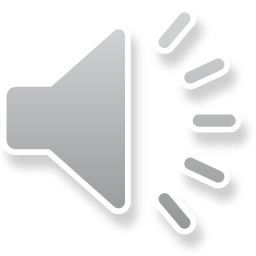 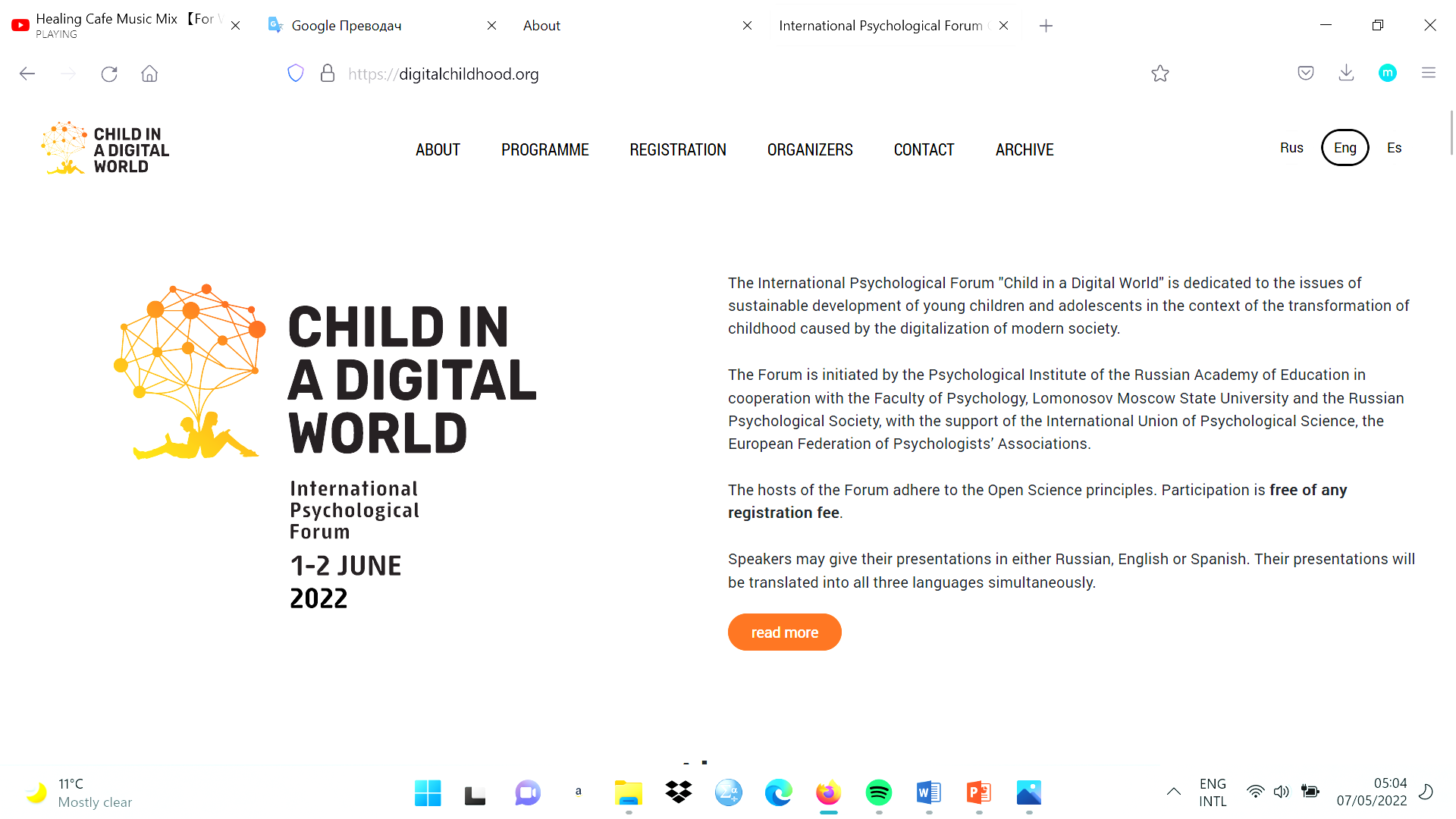 SPECIFIC PROCEDURES
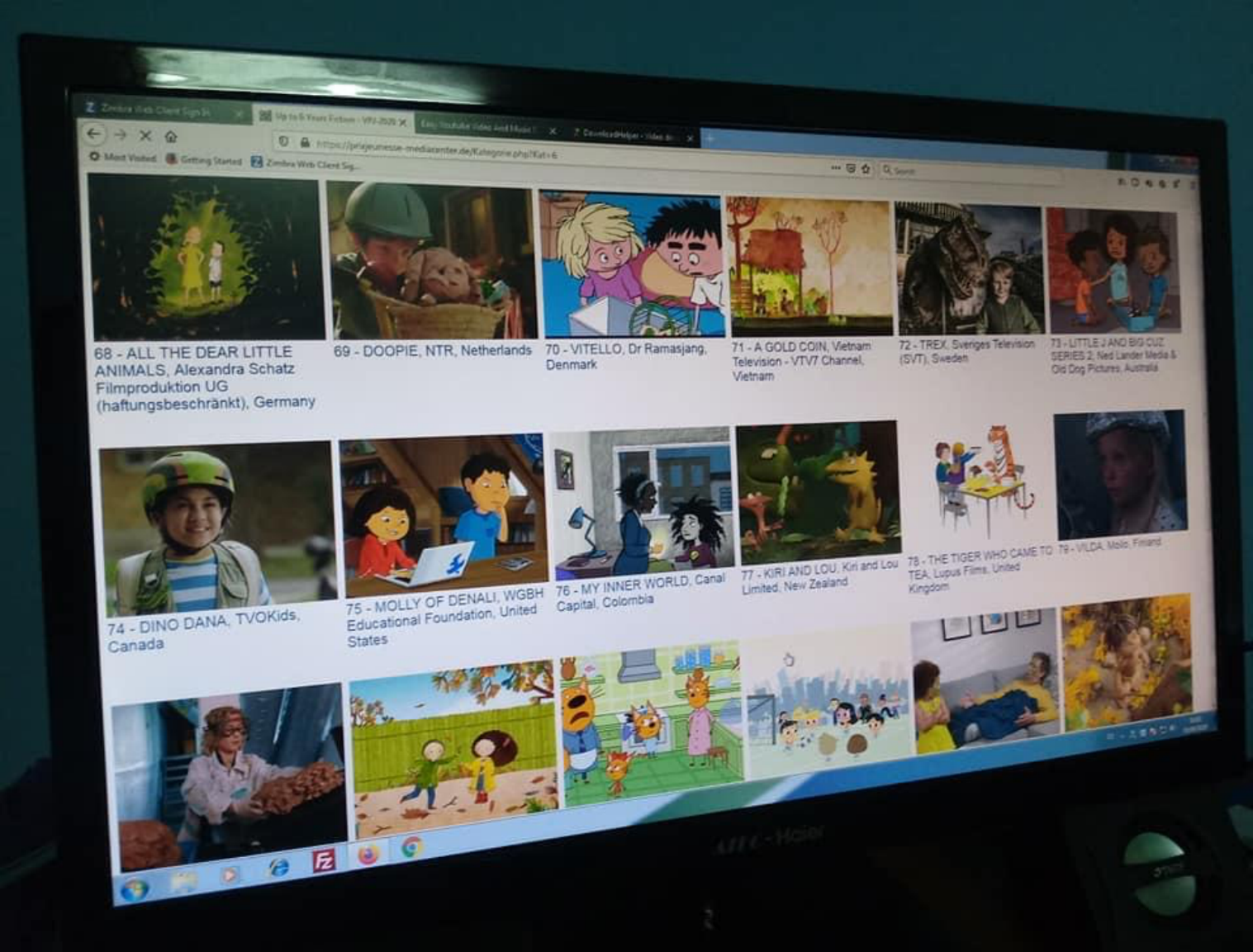 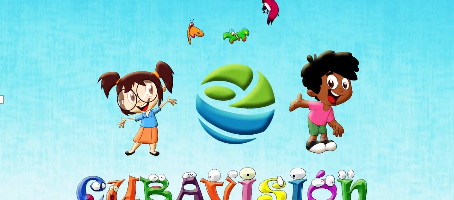 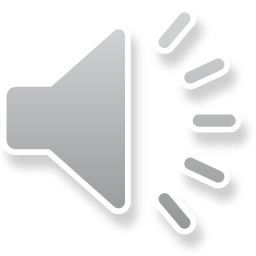 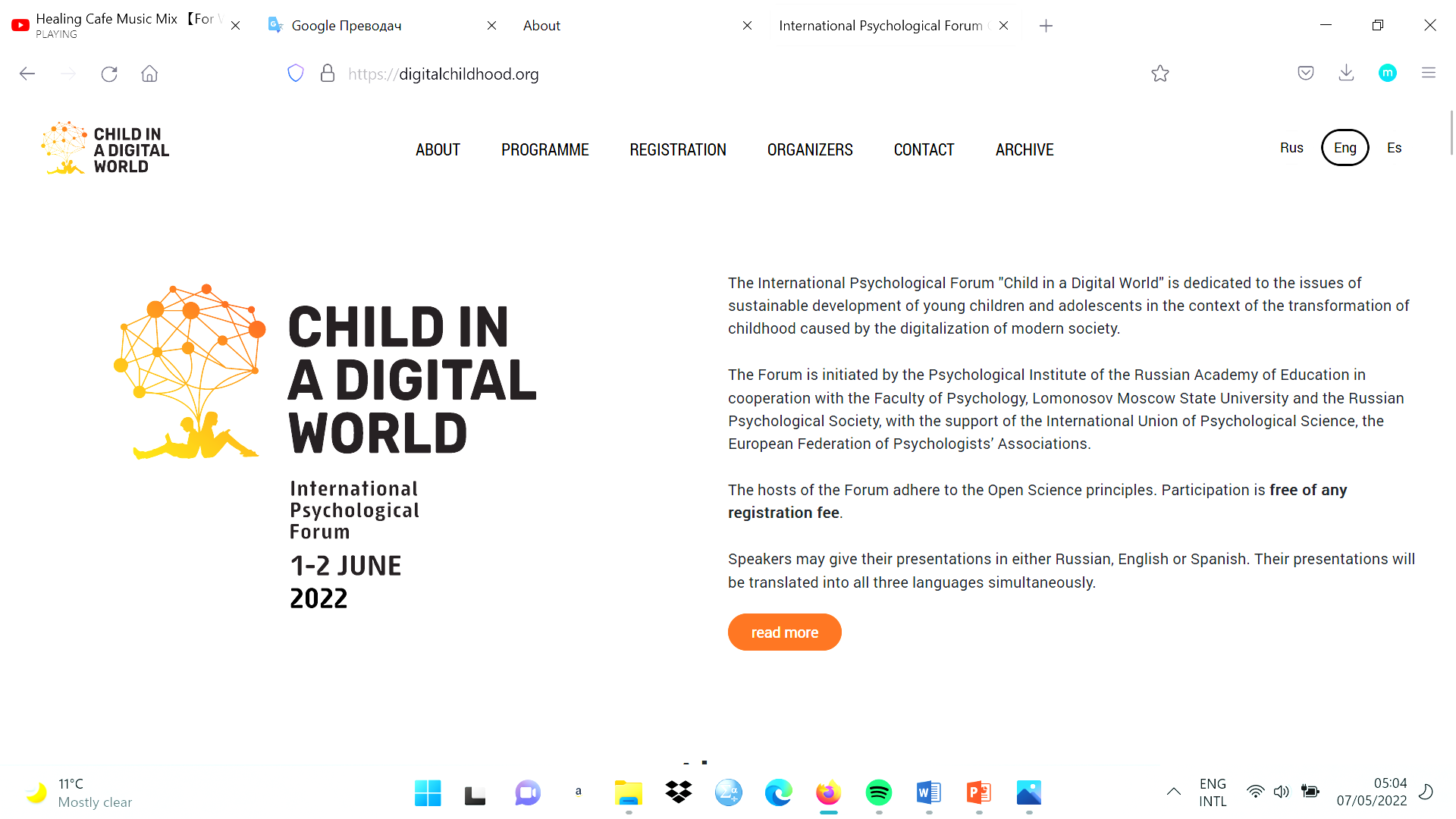 INTERACTIVITY
https://www.youtube.com/watch?v=lIiaRvamZQc
Up up up
Down, down, down
Day, day, day
Night, night, night
day, down, night
Night, …
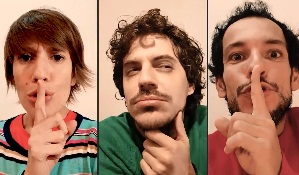 The opposites
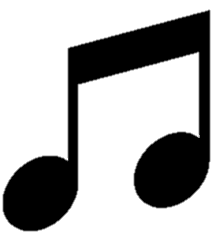 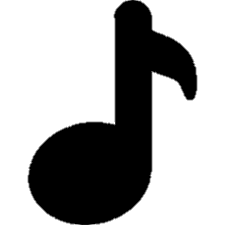 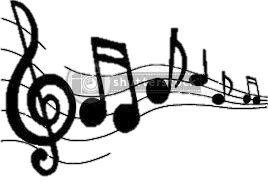 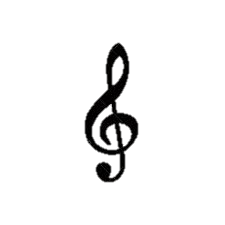 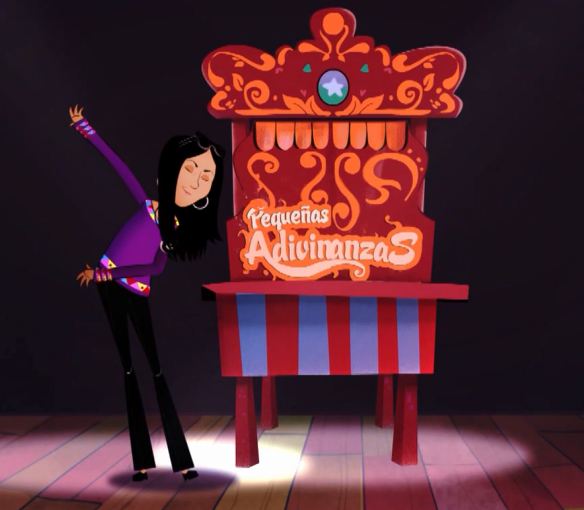 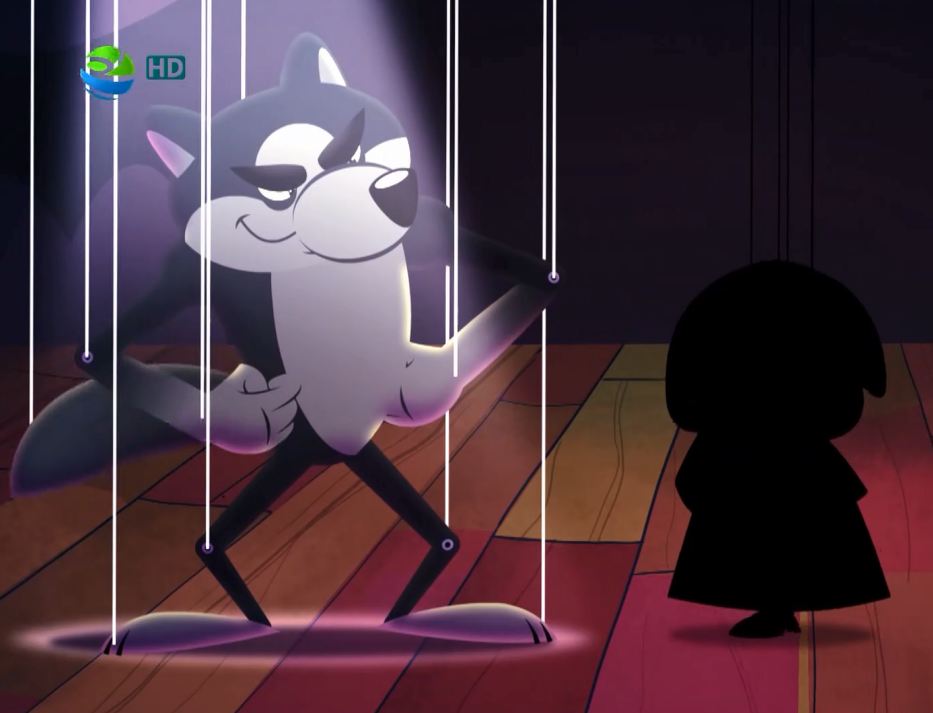 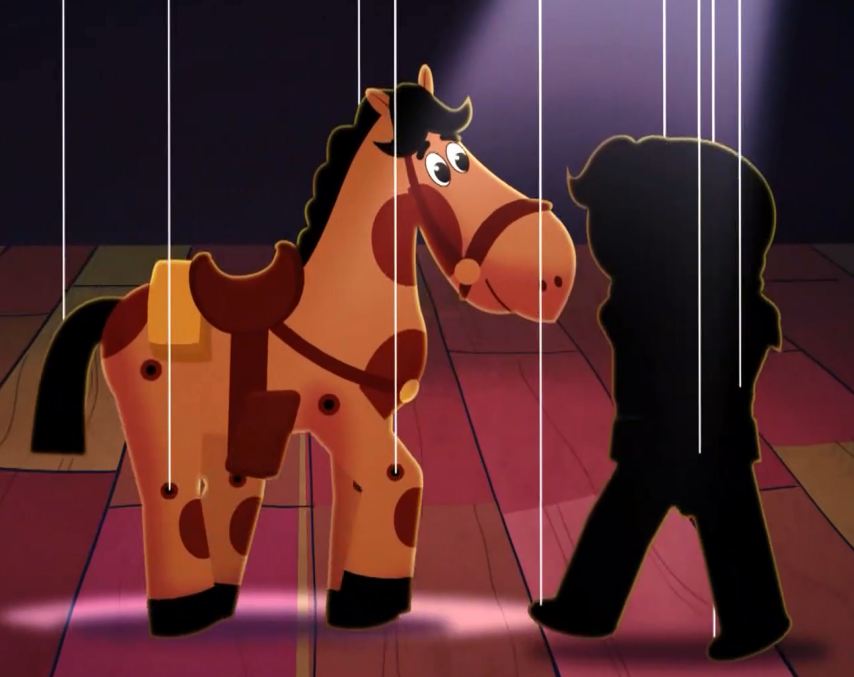 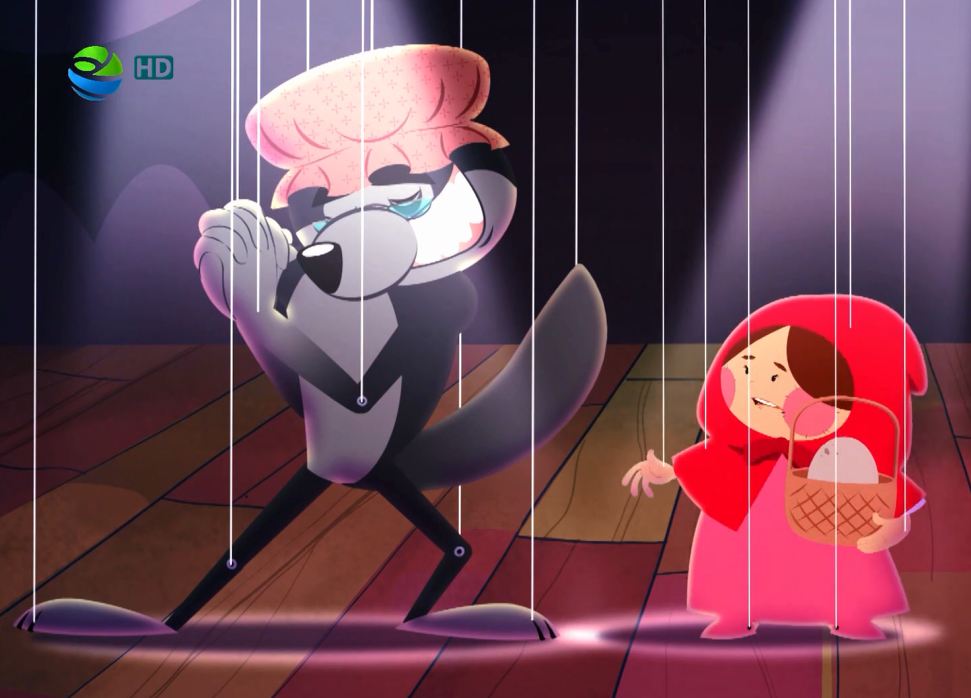 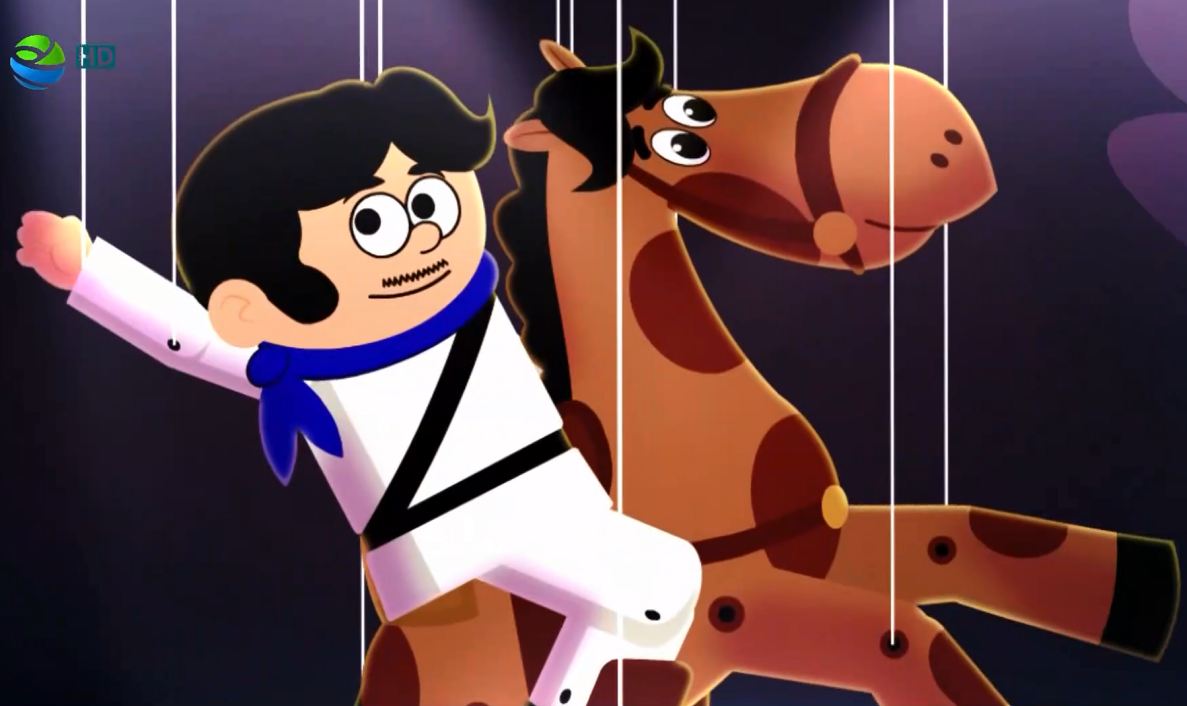 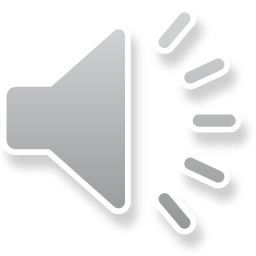 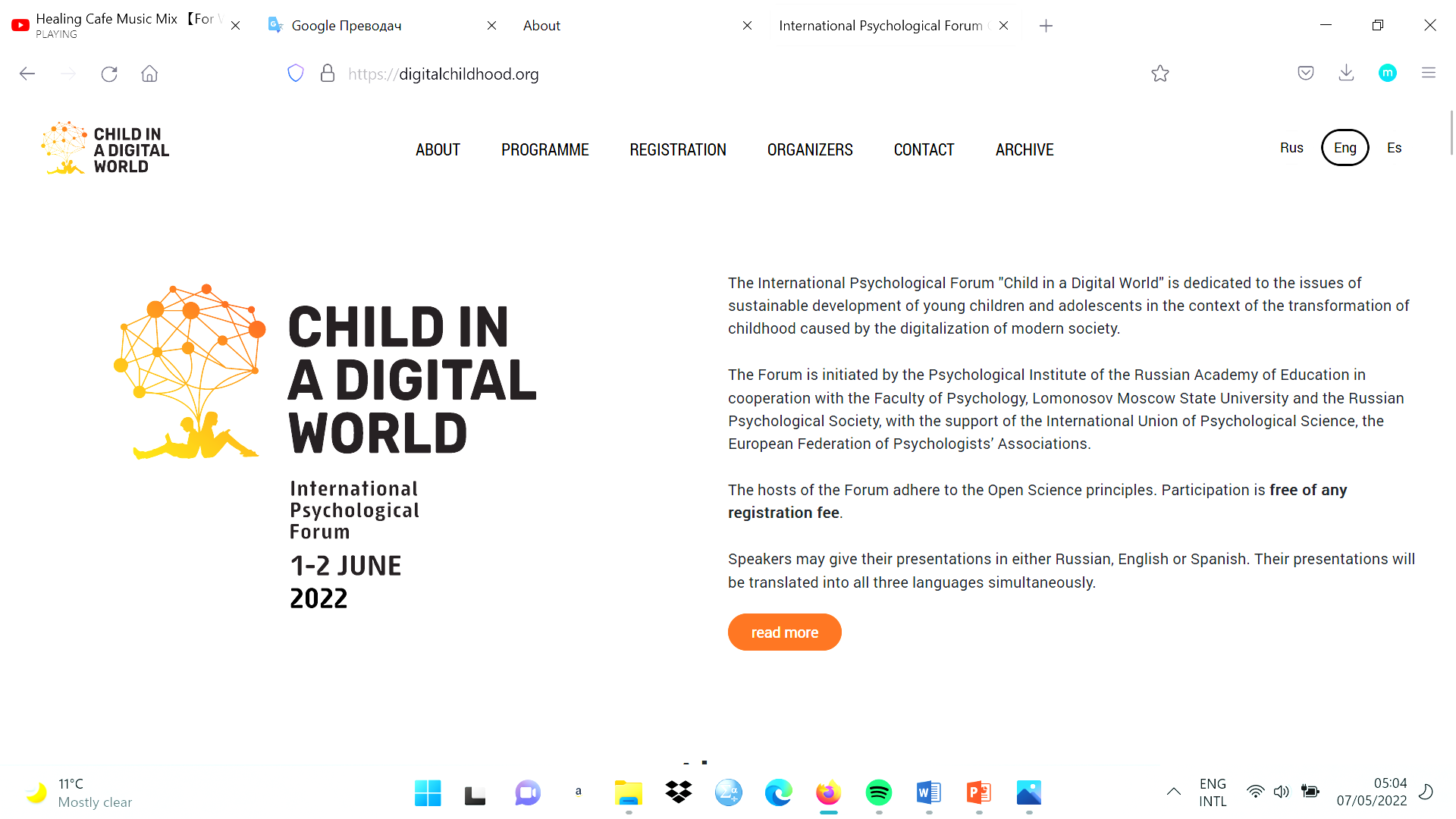 STRUCTURE
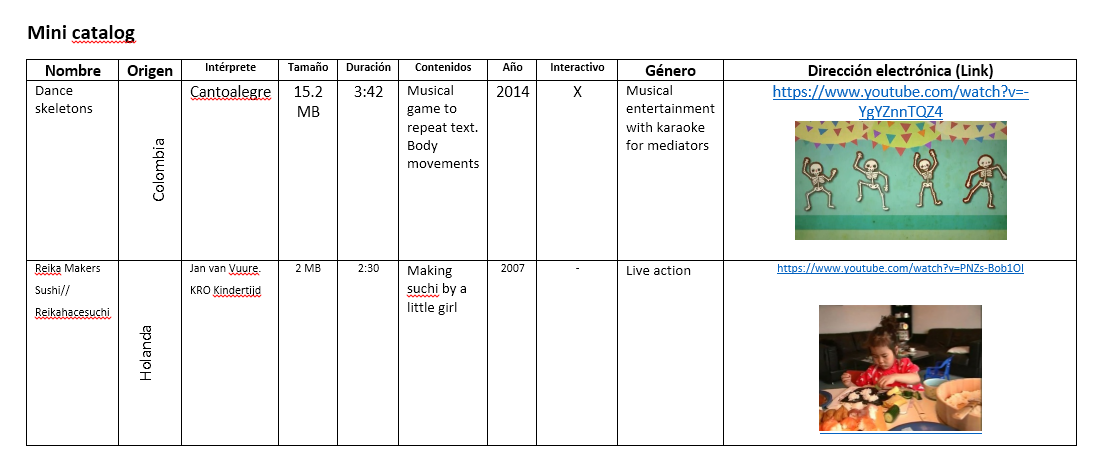 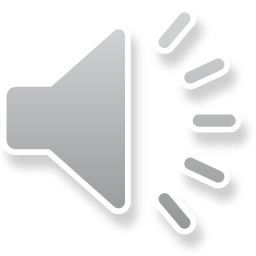 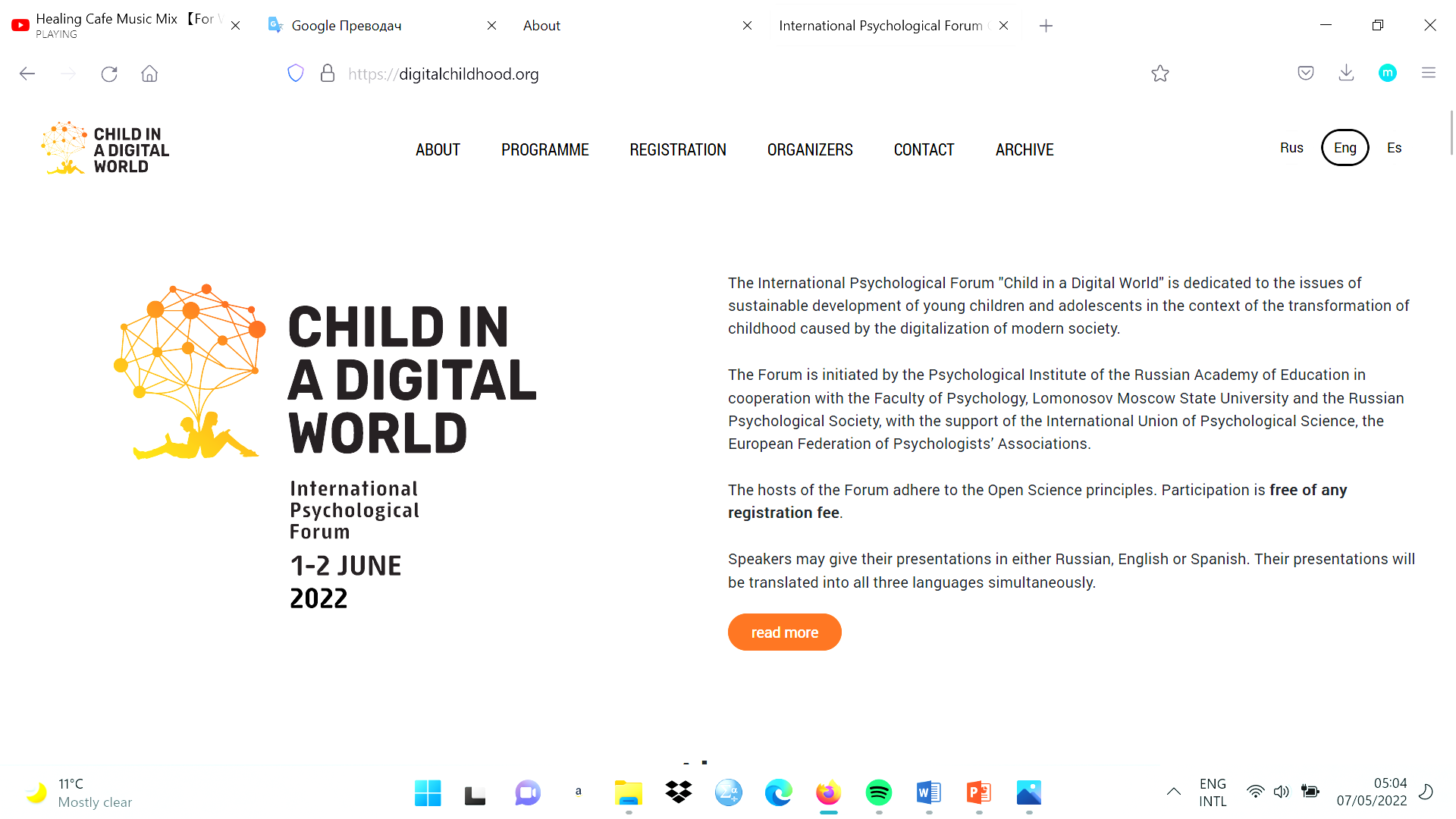 Selected materials (220)
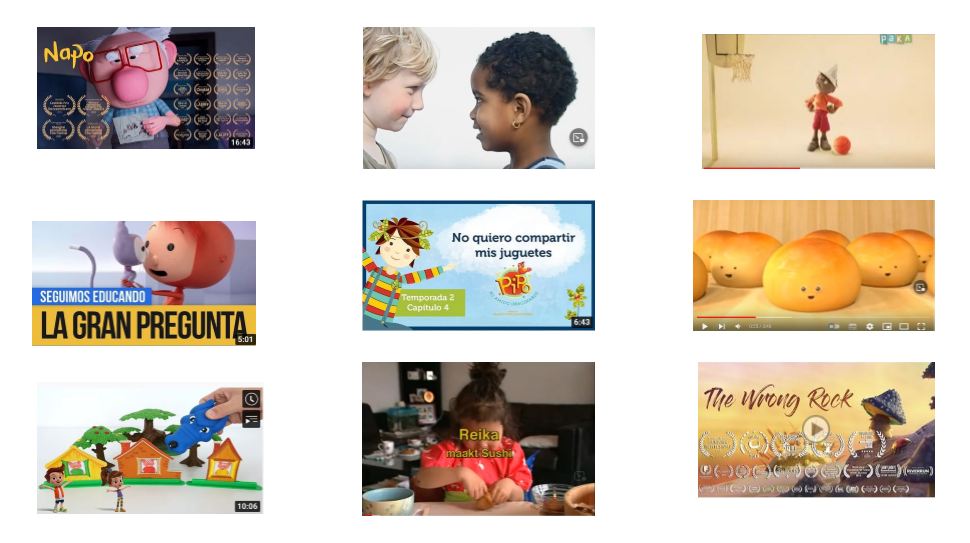 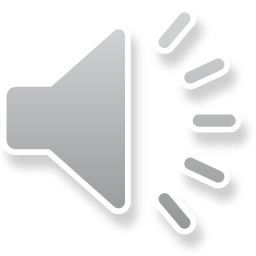 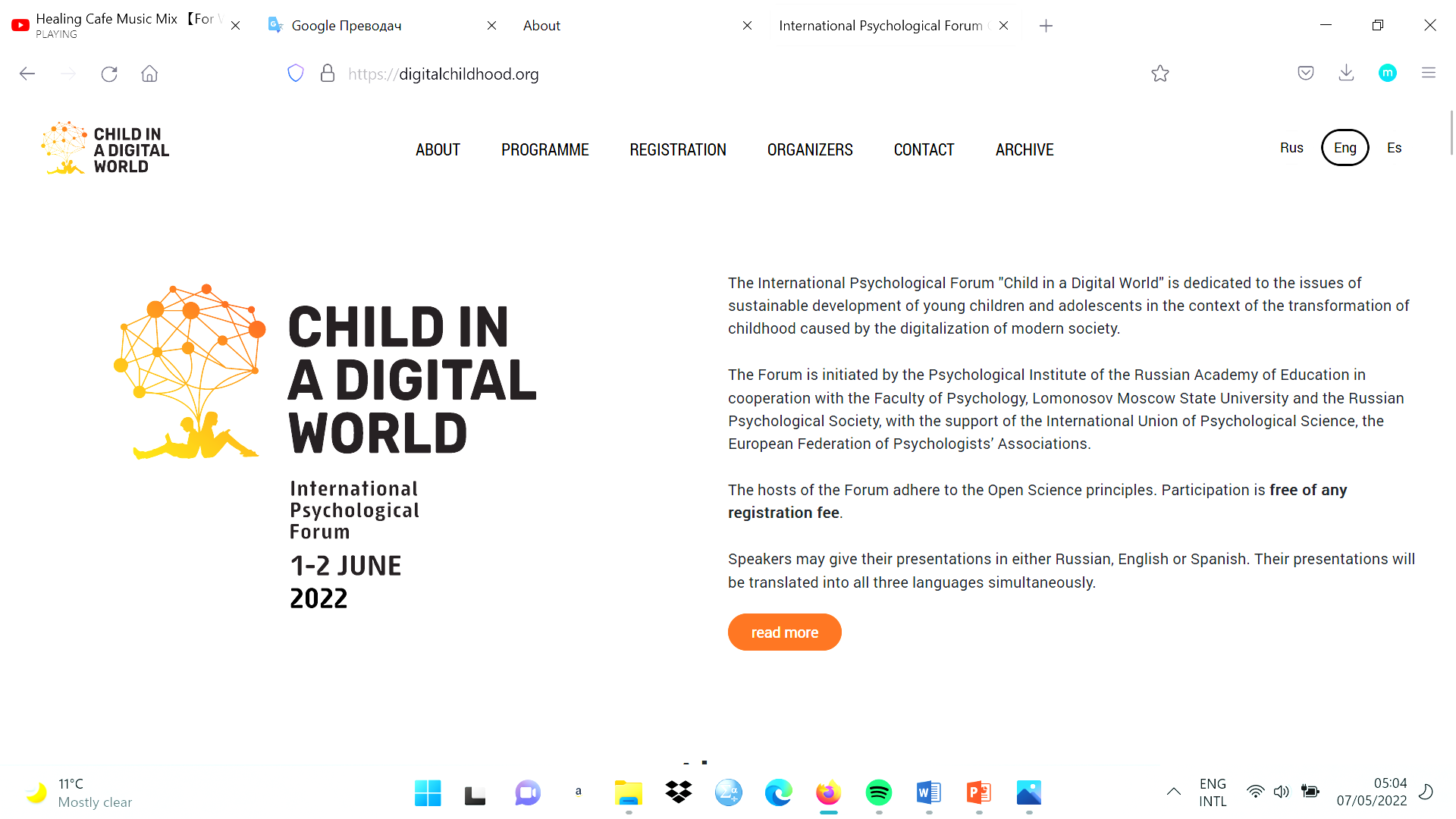 BY WAY OF CONCLUSIONS
The elaboration of the catalog presented, in addition to being a product generated for a virtual use that multiplies its population scope, in what redounds its practical value; it has a strong psychological foundation oriented from Vygotsky's historical-cultural theory, enriched from our own scientific practice.

All the conditions are created for its implementation in the daily family and institutional practice of education.
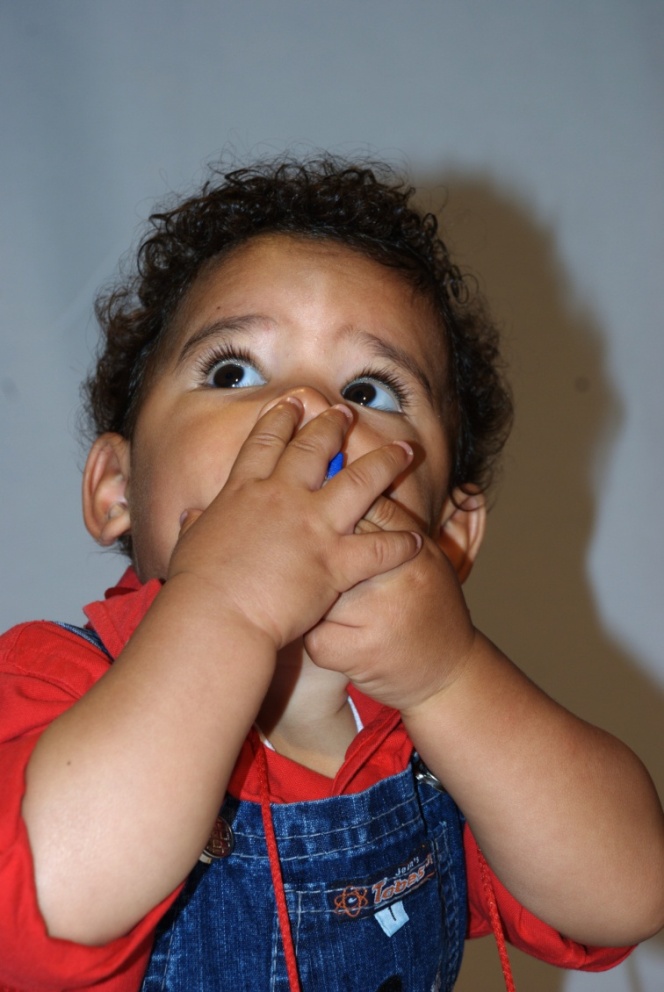 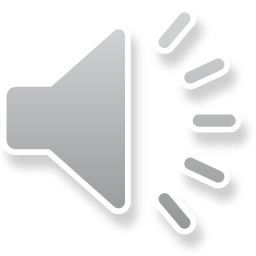 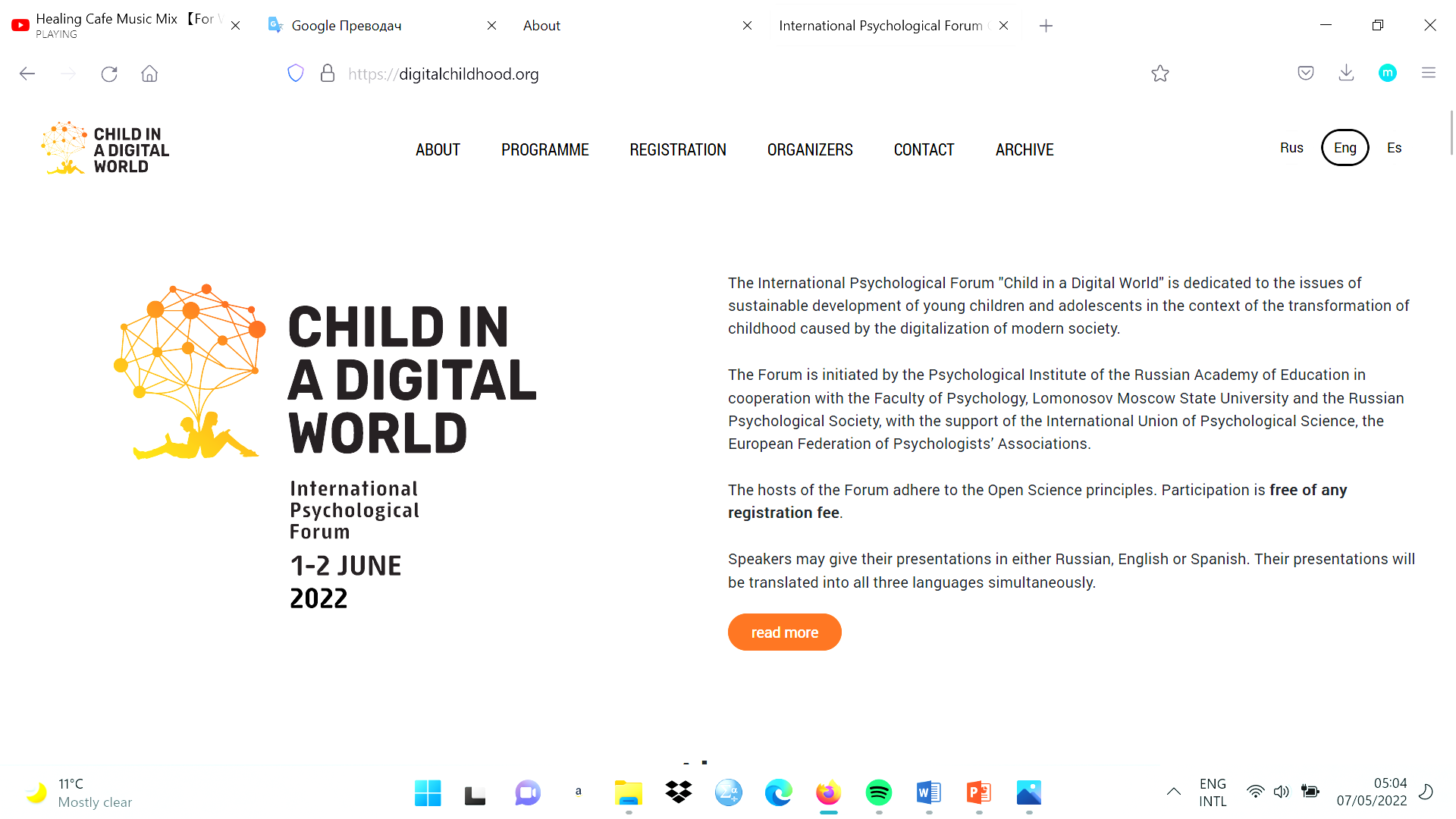 Gracias
Thank you
Спасибо